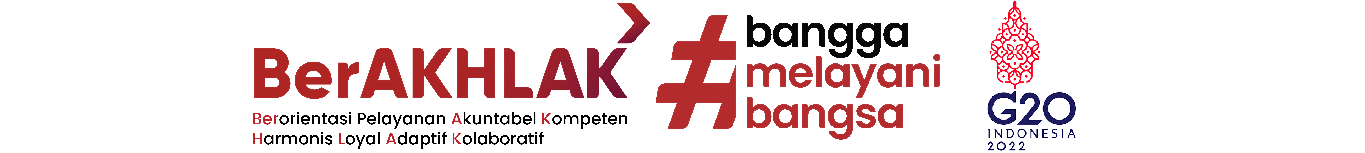 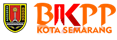 SOSIALISASI
CUTI & TAPERA ASN
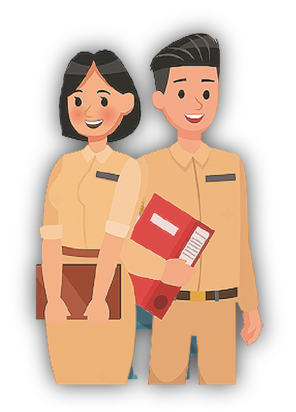 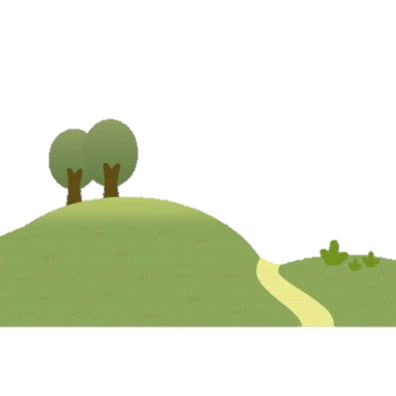 Badan Kepegawaian, Pendidikan dan Pelatihan Kota Semarang
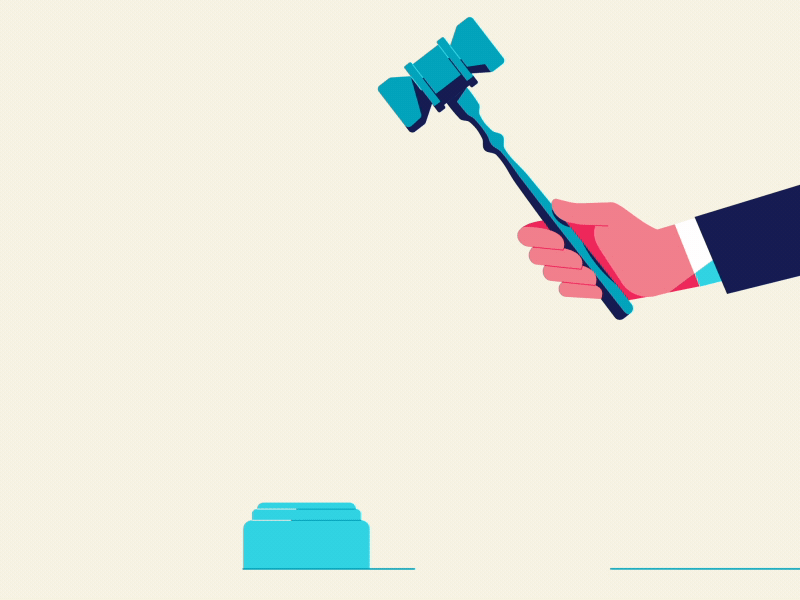 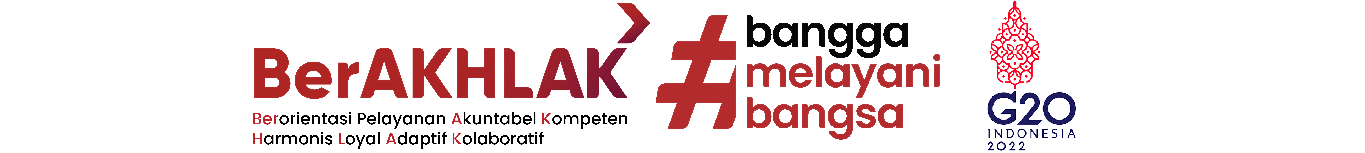 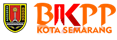 DASARHUKUM
CUTI ASN
02
01
Peraturan Pemerintah
Undang - Undang
03
Nomor 11 Tahun 2017 jo Peraturan Pemerintah Nomor 17 Tahun 2020
Peraturan Pemerintah
Nomor 20 Tahun 2023
Nomor 49 Tahun 2018
05
04
Peraturan Kepala
Peraturan Kepala
BKN Nomor 7 Tahun 2022
BKN Nomor 24 Tahun 2017 jo Peraturan Kepala BKN Nomor 7 Tahun 2021
JENIS – JENIS CUTI
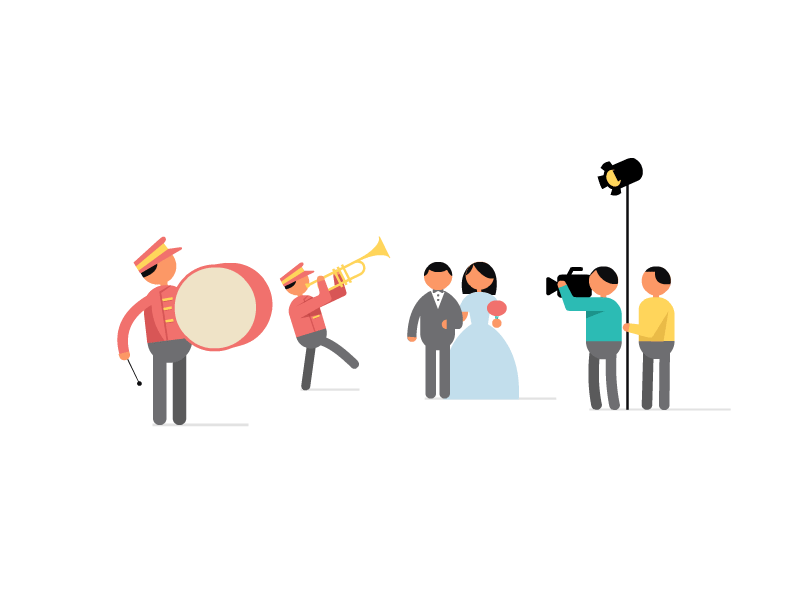 PNS
PPPK
Cuti Tahunan
Cuti Besar
Cuti Sakit
Cuti Melahirkan
Cuti Karena Alasan Penting
Cuti Bersama
Cuti Di Luar Tanggungan Negara
Cuti Tahunan
Cuti Sakit
Cuti Melahirkan
Cuti Bersama
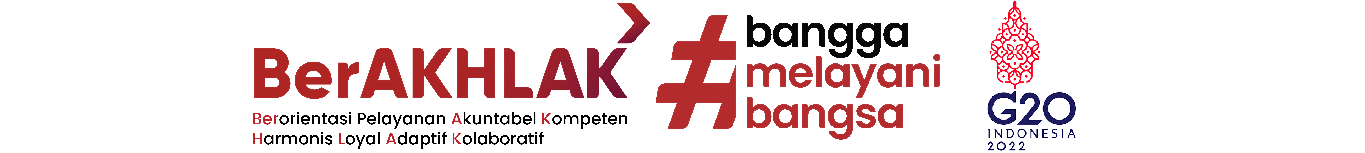 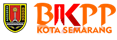 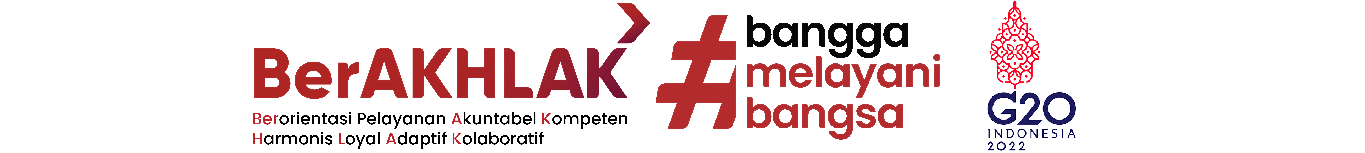 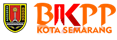 Sisa hak cuti tahunan yang tidak digunakan dapat  digunakan pada tahun berikutnya paling banyak 6  (enam) hari
CUTITAHUNANPNS
Lamanya 12 (dua belas) hari kerja
Dapat diberikan paling kurang 1 (satu) hari dan diajukan H-2
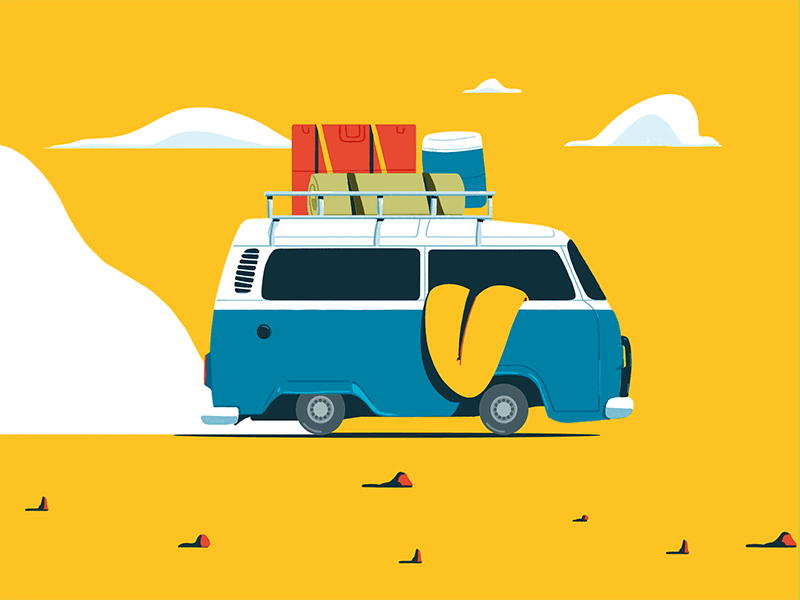 Hak cuti tahunan yang tidak digunakan 2  tahun atau lebih dapat digunakan pada tahun berikutnya paling  banyak 24 hari termasuk hak cuti tahunan dalam tahun berjalan
Dapat ditangguhkan paling lama 1 (satu) tahun
Apabila ada kepentingan dinas yang mendesak. Hak cuti tahunan yang tidak digunakan dalam tahun  yang bersangkutan dapat digunakan pada tahun berikutnya paling panyak 18 hari termasuk hak cuti  tahunan dalam tahun berjalan
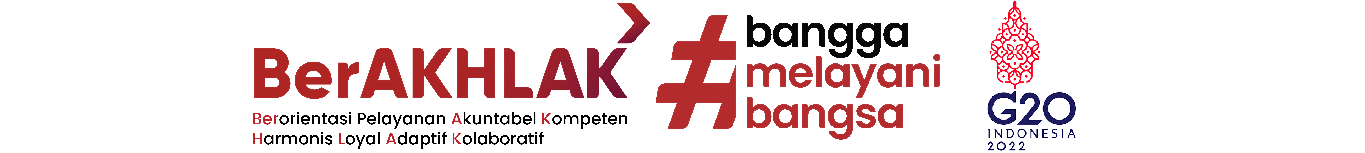 CUTI BESAR PNS
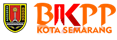 01
Bagi PNS  yang mempunyai masa kerja 5 tahun berturut turut dikecualikan bagi PNS  masa kerjanya kurang 5 tahun untuk menunaikan ibadah haji pertama kali paling lama 3 bulan
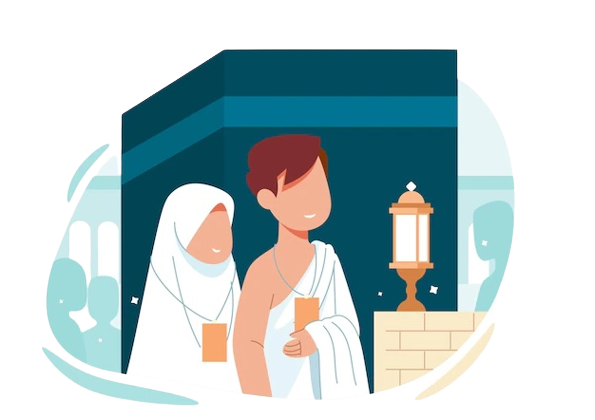 02
Jika kurang 3 bulan maka sisa hak cuti besar dihapus
03
PNS  yang cuti besar tidak berhak atas cuti tahunan pada tahun yang sama.
04
Selama  Cuti  Besar, PNS yang bersangkutan menerima penghasilan PNS (gaji pokok, tunjangan keluarga, dan  tunjangan pangan);
05
dapat ditangguhkan apabila ada kepentingan dinas yang mendesak, kecuali untuk menunaikan ibadah haji  pertama kali atau sebagai pengganti cuti melahirkan  untuk anak keempat dan seterusnya.
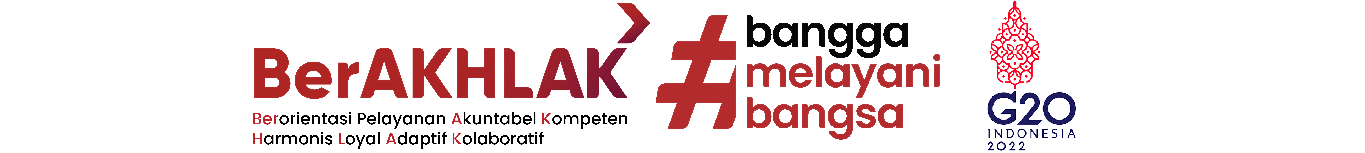 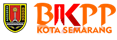 CUTI SAKIT PNS
LAMANYA
2-14 hari: mengajukan  permintaan tertulis	dengan  melampirkan surat ket dokter
1   hari: menyampaikan suket  sakit kepada atasan langsung dengan melampirkan  surat ket dokter
15  hari ke atas : mengajukan  permintaan tertulis	dengan  melampirkan surat ket dokter
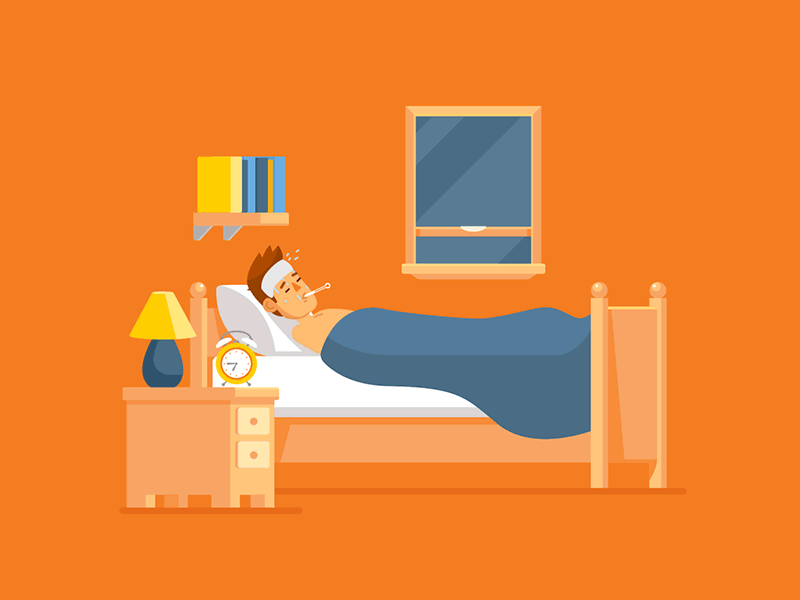 Kecelakaan karena menjalankan  tugas kewajiban: cuti sakit  sampai sembuh penyakitnya
sakit paling lama 1  tahun dapat  ditambah maksimal 6 bulan  apabila diperlukan
Gugur kandungan:  berhak cuti paling  lama 1,5 bulan
Suket Dokter paling sedikit memuat pernyataan tentang perlunya diberikan cuti, lamanya cuti, dan keterangan lain yang diperlukan
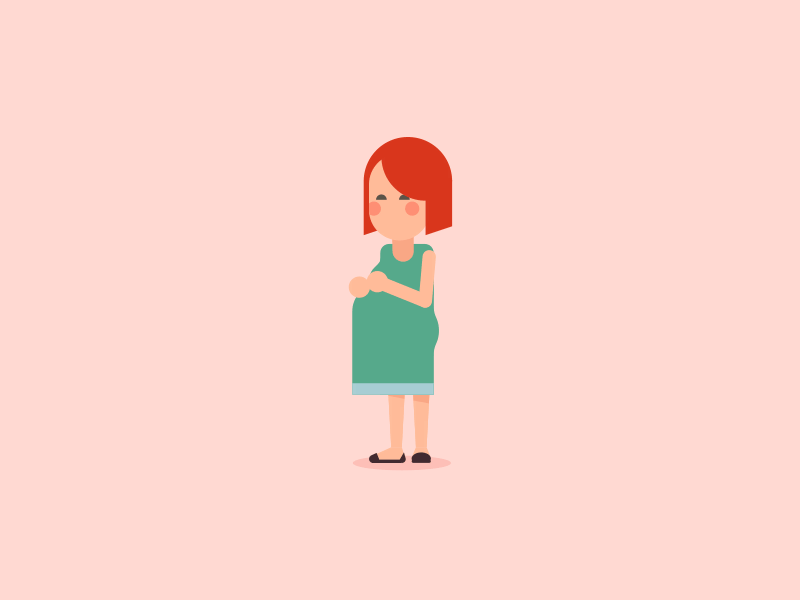 CUTI MELAHIRKAN PNS
Kelahiran anak 1-3 saat menjadi PNS.
kelahiran anak ke 4 : Cuti Besar
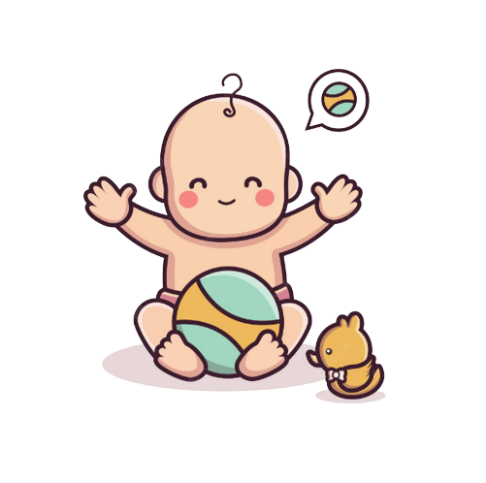 Selama menjalani cuti melahirkan PNS mendapat penghasilan: gaji pokok, tunjangan keluarga, tunjangan pangan, tunjangan jabatan dan mendapatkan TPP ( Kelahiran anak 1-2)
cuti diberikan paling  lama 3 bulan
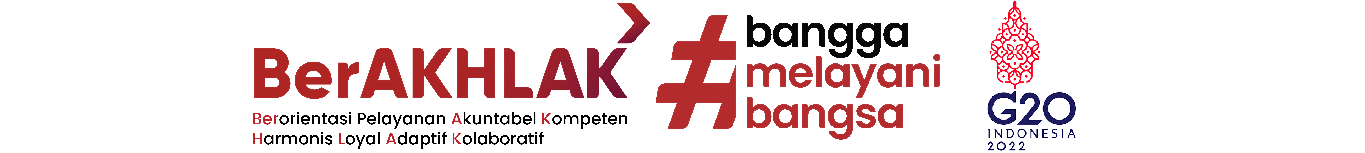 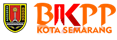 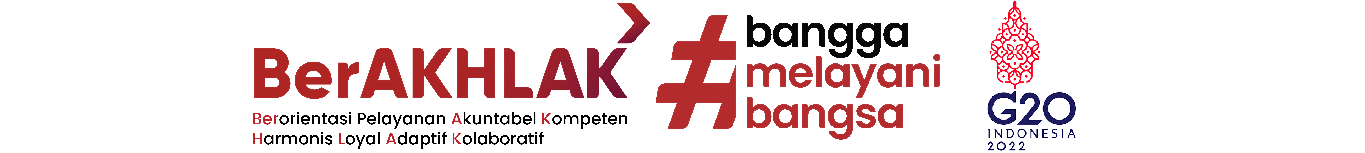 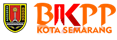 CUTI KARENA ALASAN PENTING PNS
CUTI diberikan bagi PNS/CPNS
Max 1 bulan
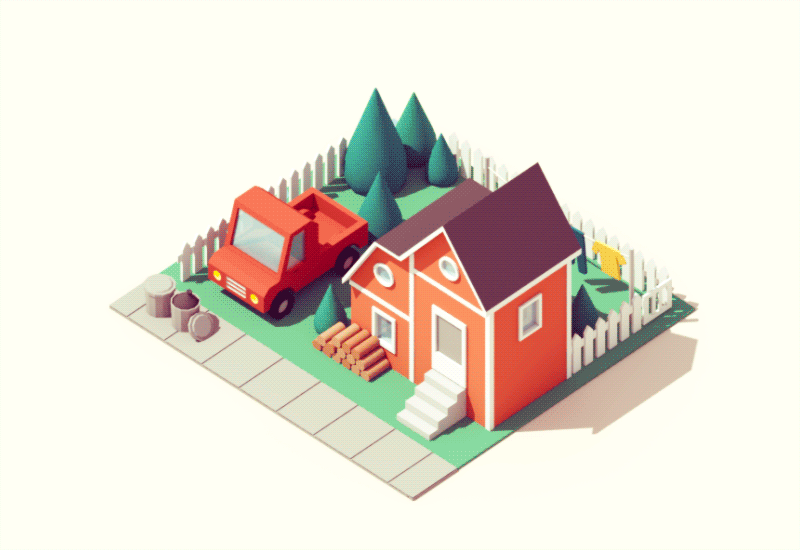 PNS yang mengalami musibah kebakaran rumah/ bencana alam Dengan melampirkan surat keterangan paling rendah dari Ketua RT
Ibu, bapak, suami, istri, kakak, adik, anak, menantu sakit keras atau meninggal dunia, melangsungkan pernikahan
PNS yang ditempatkan daerah perwakilan RI yang rawan Guna pemulihan kondisi kejiwaan PNS ybs
PNS Pria yang istrinya melahirkan/operasi caesar dengan melampirkan surat rawat inap dari unit pelayanan kesehatan
selama menjalankan cuti  alasan penting PNS   mendapat penghasilan :  gaji, pokok, tunjangan  keluarga, tunjangan  pangan & tunjangan jabatan
CUTI DILUAR TANGGUNGAN NEGARA
Diberikan kepada PNS yang mempunyai masa kerja 5 tahun secara terus menerus dan karena alasan pribadi yang mendesak.
Paling lama 3 tahun dan dapat diperpanjang 1 tahun
Mengakibatkan PNS yg bersangkutan diberhentikan jabatannya.
Hanya dapat diberikan dengan Keputusan PPK dan setelah medapat persetujuan Kepala BKN
Selama menjalani CLTN tidak mendapatkan penghasilan PNS dan tidak dihitung sebagai masa kerja PNS
ALASAN PRIBADI YANG MENDESAK
Mendampingi suami/istri tugas negara/tugas belajar, di dalam maupun di luar negeri
Mendapingi suami/istri   bekerja di dalam/LN
Menjalankan program untuk mendapatkan keturunan
Mendampingi anak yang berkebutuhan khusus
Mendampingi suami/istri/anak yang butuh perawatan khusus
Mendampingi orang tua yang sakit/uzur.
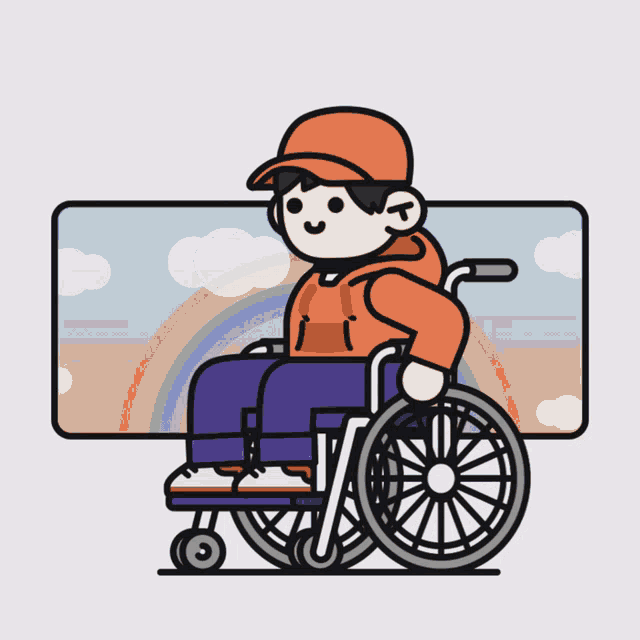 Apabila setelah selesai CLTN wajib lapor tertulis ke instansi induk paling lama 1 bulan setelah selesai menjalani CLTN
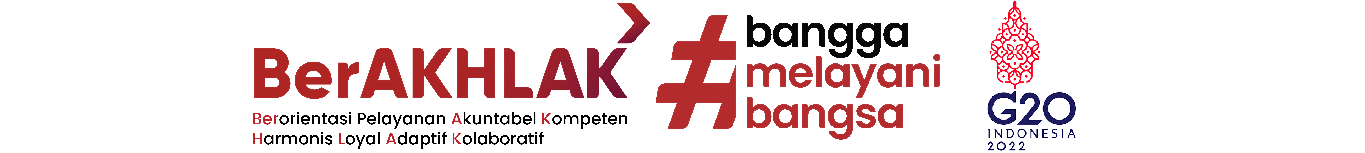 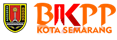 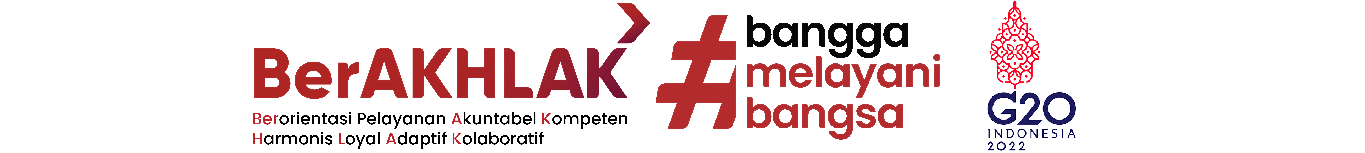 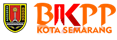 3. Hak Cuti Tahunan yang tidak digunakan pada tahun yang bersangkutan dapat digunakan dalam tahun berikutnya paling lama 18 hari diberikan bagi yang memiliki masa perjanjian kerja diatas 2 tahun
2. Lamanya 12 hari
CUTITAHUNANPPPK
1. Bekerja paling sedikit 1 tahun terus menerus
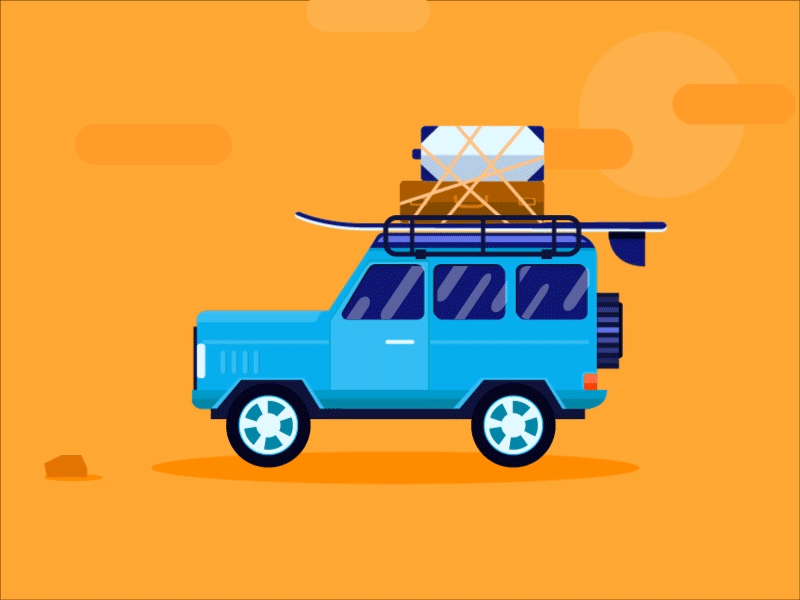 6.Lamanya hak atas cuti sebagaimana angka 5 paling lama 6 hari
4. Hak cuti tahunan yang tidak digunakan 2 tahun atau lebih berturut-turut dapat digunakan dalam tahun berikutnya paling lama 24 hari diberikan bagi yang memiliki masa perjanjian kerja diatas 3 tahun
5.Dikecualikan untuk angka 1 dalam hal : (a) Ibu, Bapak, istri/Suami, anak, dan/atau mertua sakit keras atau meninggal dunia;          (b) Melangsungkan pernikahan
7. Ketentuan angka 6 mengurangi cuti tahunan tahun berikutnya
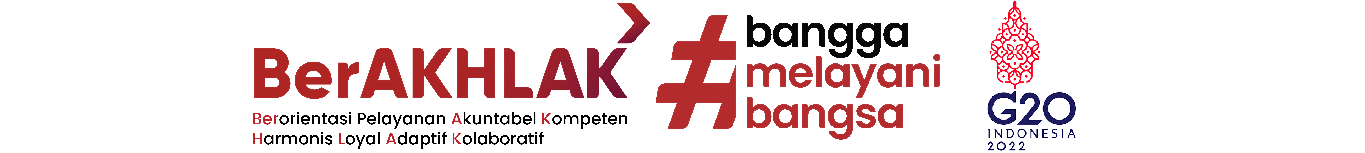 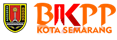 CUTI SAKIT PPPK
1. Sakit 1 hari surat keterangan sakit secara tertulis dan melampirkan surat keterangan dokter
2. Sakit lebih dari 1 hari sampai dengan 14 hari                        mengajukan permohonan cuti dilampirkan  surat             keterangan dokter
3. Sakit lebih dari 14 hari mengajukan permohonan cuti dilampirkan surat keterangan dokter pemerintah (berstatus PNS/dokter yang bekerja pada unit pelayanan kesehatan pemerintah)
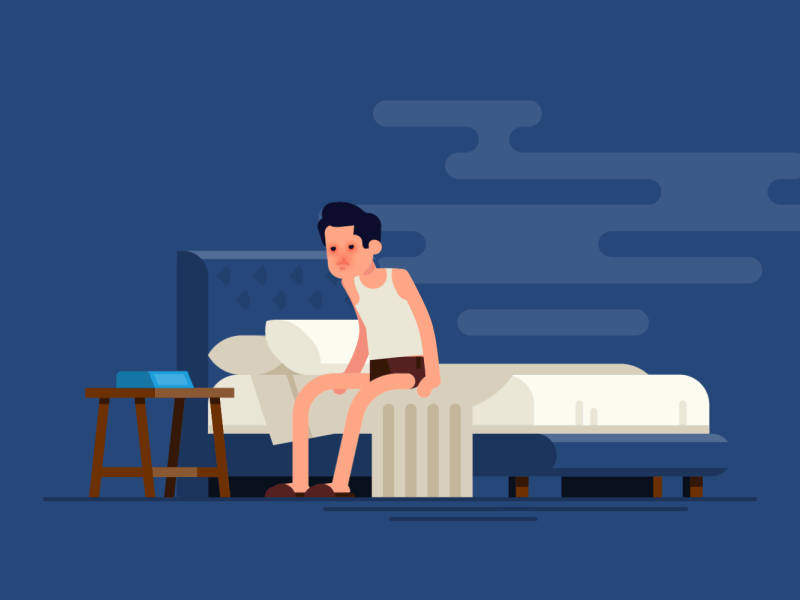 4. PPPK yang mengalami gugur kandungan diberikan cuti sakit paling lama 1 ½ bulan (mengajukan permohonan    cuti dilampirkan surat keterangan dokter/bidan)
5. PPPK yang mengalami kecelakaan kerja berhak mengajukan cuti sakit sampai dengan berakhirnya perjanjian       kerja
6. PPPK yang menjalankan cuti sakit tetap menerima penghasilan sesuai peraturan
CUTI MELAHIRKAN PPPK
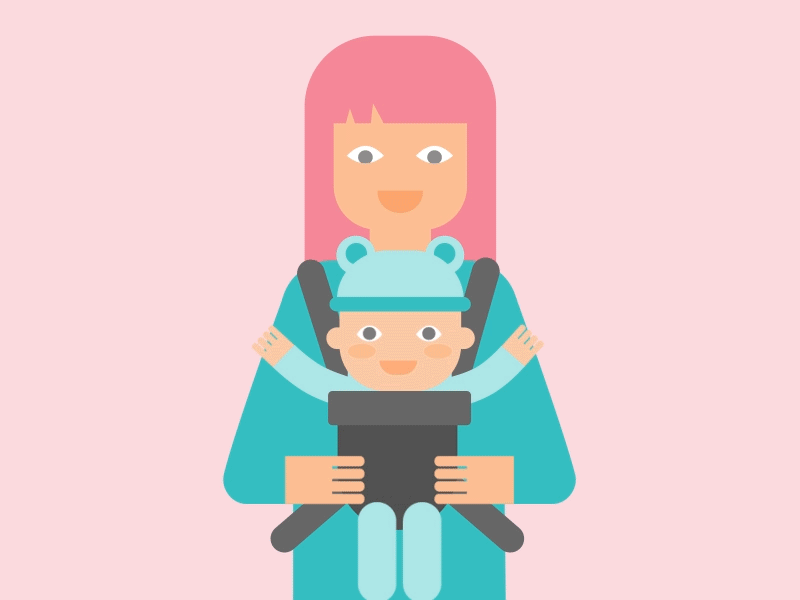 1. Diberikan untuk kelahiran anak pertama sampai dengan kelahiran anak ketiga pada saat menjadi PPPK
3. PPPK yang  menggunakan hak cuti melahirkan tetap menerima penghasilan sesuai ketentuan
2. Lamanya hak atas cuti melahirkan paling lama 3 bulan
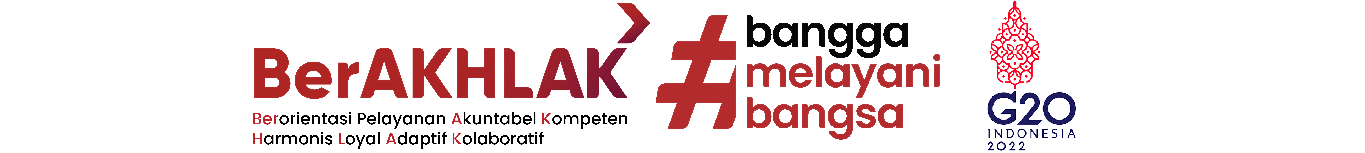 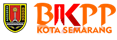 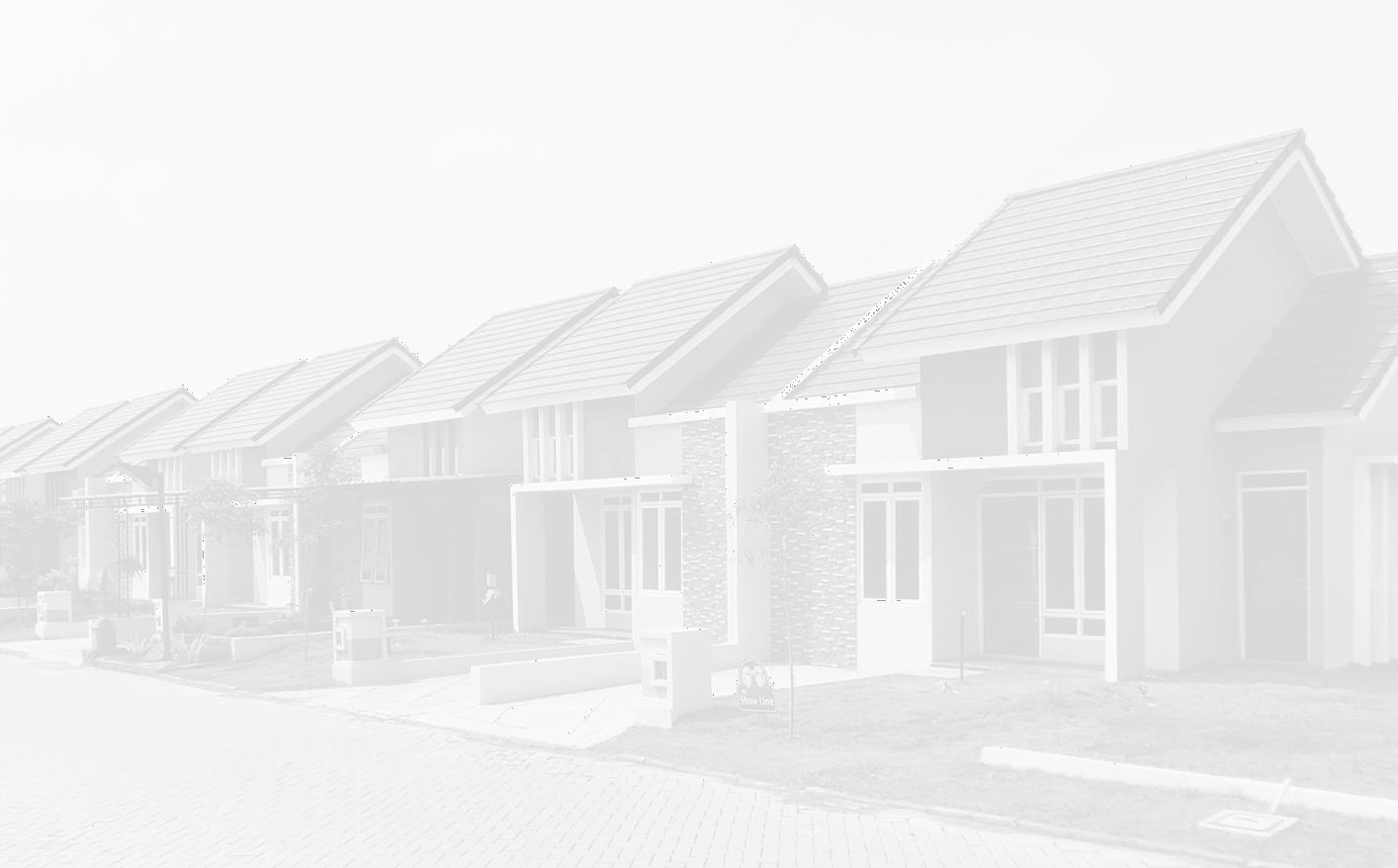 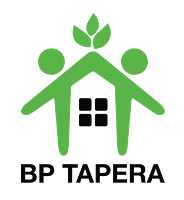 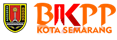 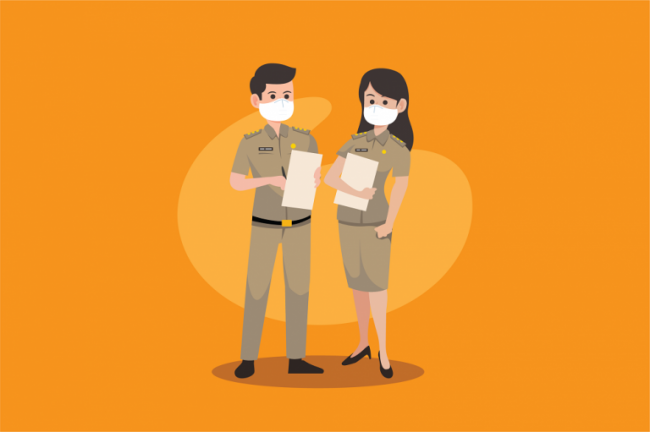 SISTEM INFORMASITABUNGAN PERUMAHAN RAKYAT(SITARA) ASN
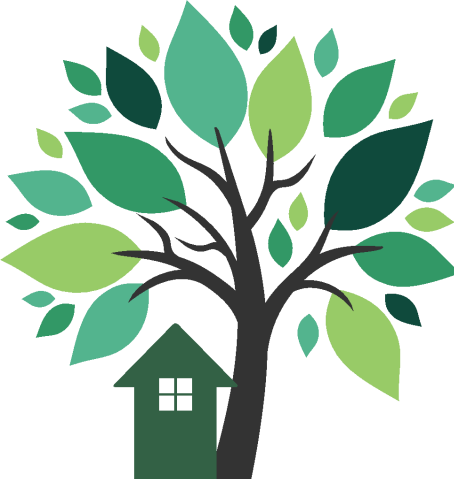 Kepesertaan Tapera
Perbedaan Bapertarum-PNS dan BP Tapera
ASPEK
BAPERTAPERUM-PNS
BP TAPERA
Seluruh ASN (PNS & PPPK)
Non-ASN (TNI/Polri, BUMN/D/Des,
Pekerja Mandiri, Pekerja Swasta)
1
2
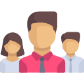 PNS
PESERTA
2,5% Pekerja
0,5% Pemberi Kerja
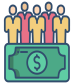 3%
dari gaji/ upah/ penghasilan
Gol I   Rp 3.000,00 Gol II  Rp 5.000,00 Gol III  Rp 7.000,00 Gol IV  Rp10.000,00
BESARAN
SIMPANAN
Potongan Taperum berhenti per Agustus 2020
Potongan Tapera belum dimulai
Peserta dapat memilih satu dari tiga pilihan produk:
1
Pengelolaan Dana: Konvensional atau Syariah
Pembiayaan Perumahan dengan bunga murah (5%)
2
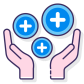 Bantuan Uang Muka (BUM) + Bantuan Tabungan Perumahan (BTP) cuma-cuma
1
MANFAAT
3
BUM + Tambahan Bantuan Uang Muka (TBUM) dalam bentuk pinjaman
Pengembalian beserta hasil investasinya
2
4
Manfaat nilai tambah dari mitra bisnis BP Tapera bagi
seluruh peserta melalui Portal sitara.tapera.go.id
Pengembalian akumulasi tabungan tanpa jasa/imbal hasil
3
3
a
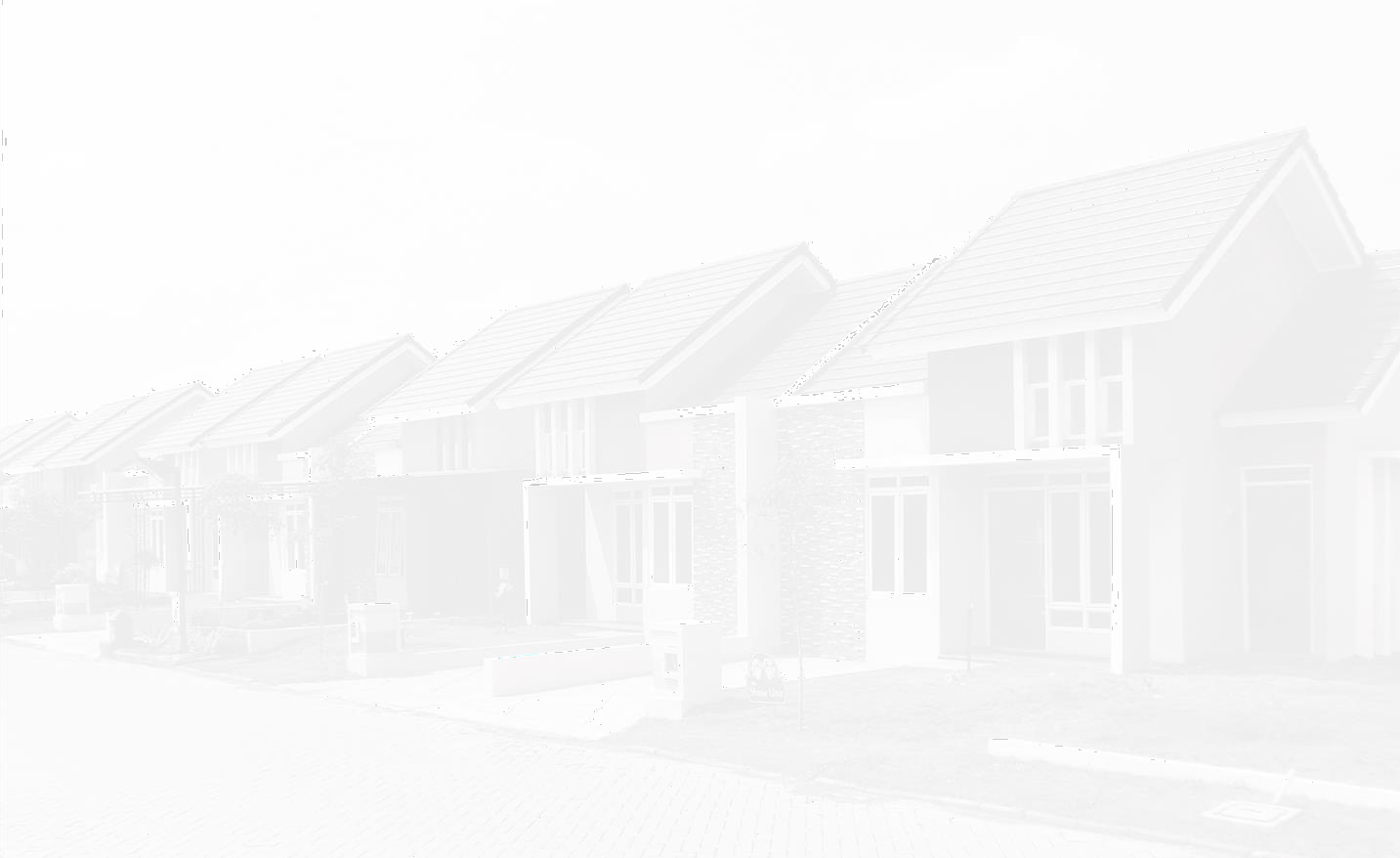 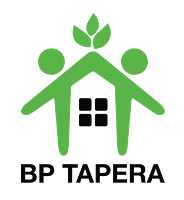 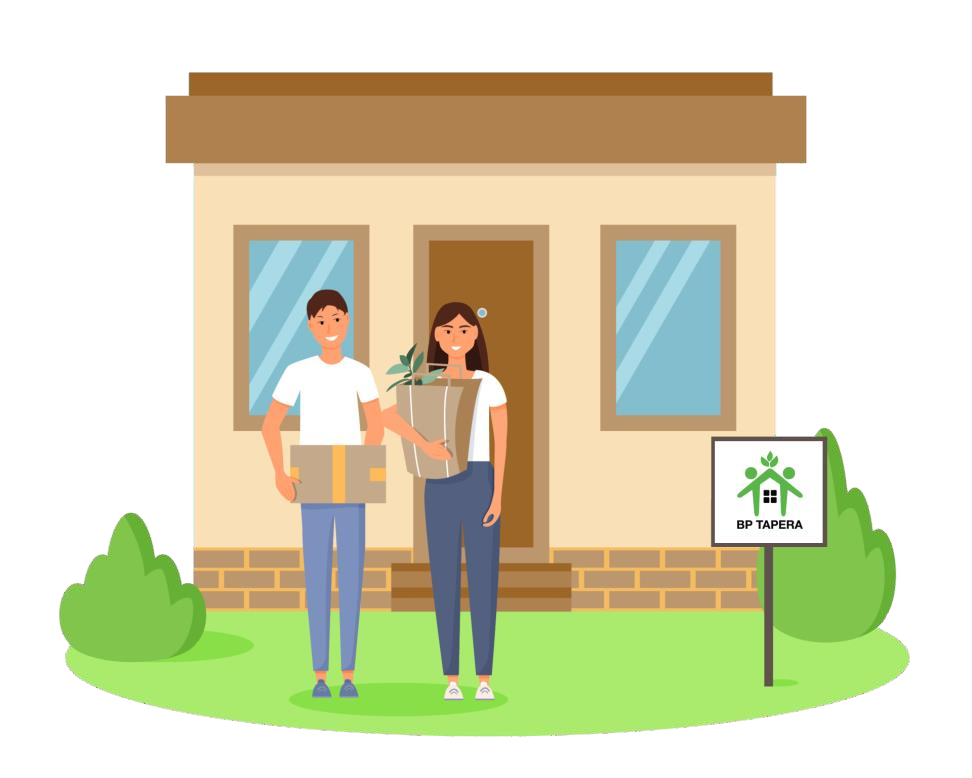 ASN
Sudah Cek
Saldo Tapera?
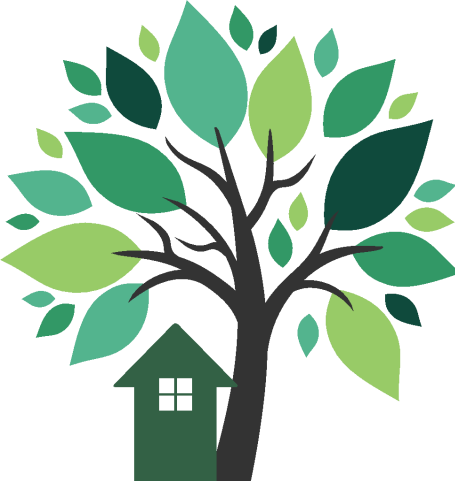 Pemutakhiran Data Peserta
Bagi seluruh ASN sebagai Peserta Tapera
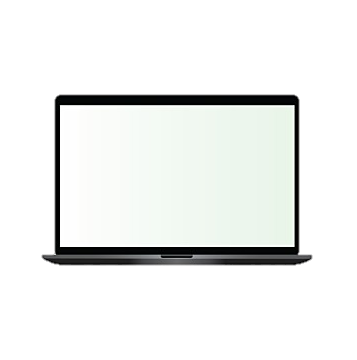 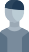 Transparansi : Pengecekan
Saldo Tabungan Peserta

Perencanaan dan Pilihan Pemanfaatan Pembiayaan Perumahan Tapera


Pilihan Prinsip Pengelolaan Dana Tapera sesuai dengan pilihan Peserta: Konvensional atau Syariah

Pengembalian Simpanan beserta hasil Pemupukan ketika kepesertaan berakhir
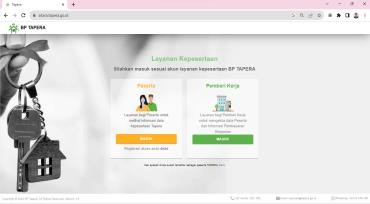 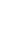 Website
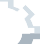 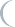 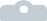 Peserta  dapat  melakukan pemutakhiran data melalui Web   Portal   SITARA (Sistem Informasi Tapera)
Tapera Mobile
Link : sitara.tapera.go.id
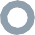 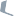 Pemutakhiran Data
Melalui Portal SITARA
Cara 1
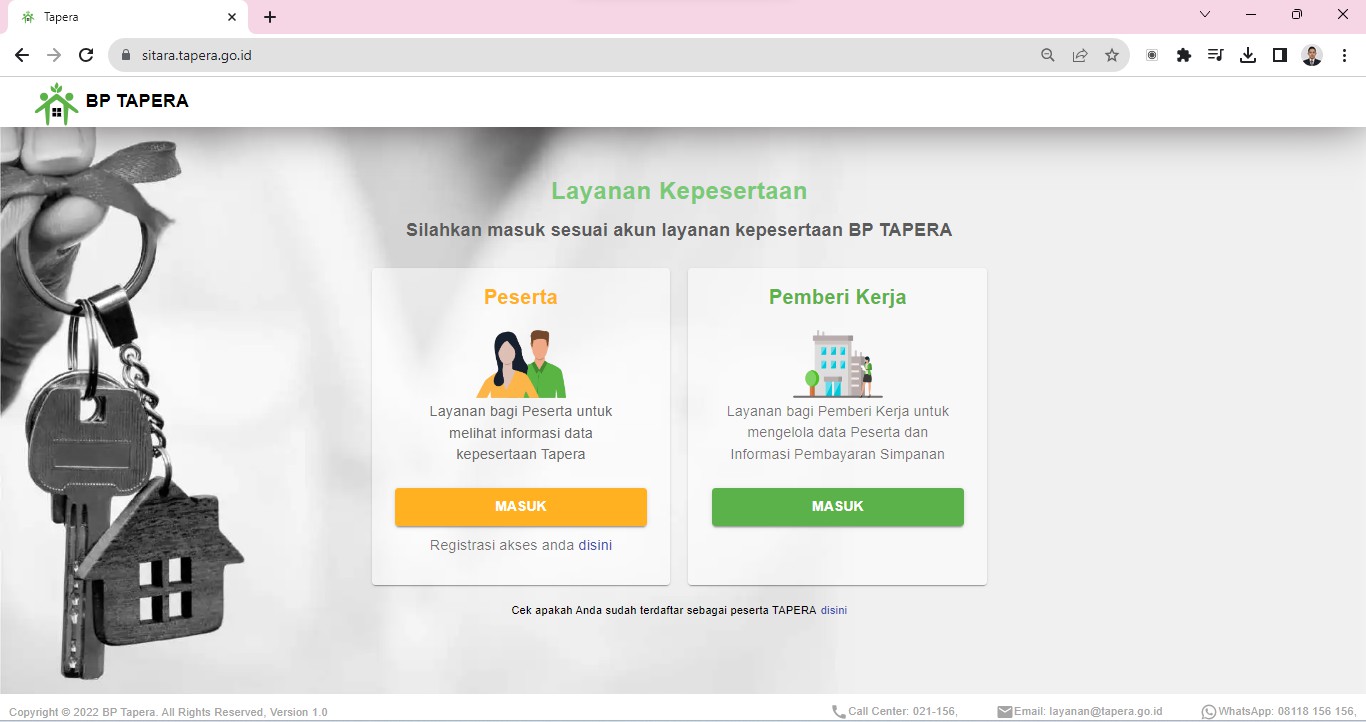 Pemutakhiran Data
Melalui Portal SITARA
Cara 1
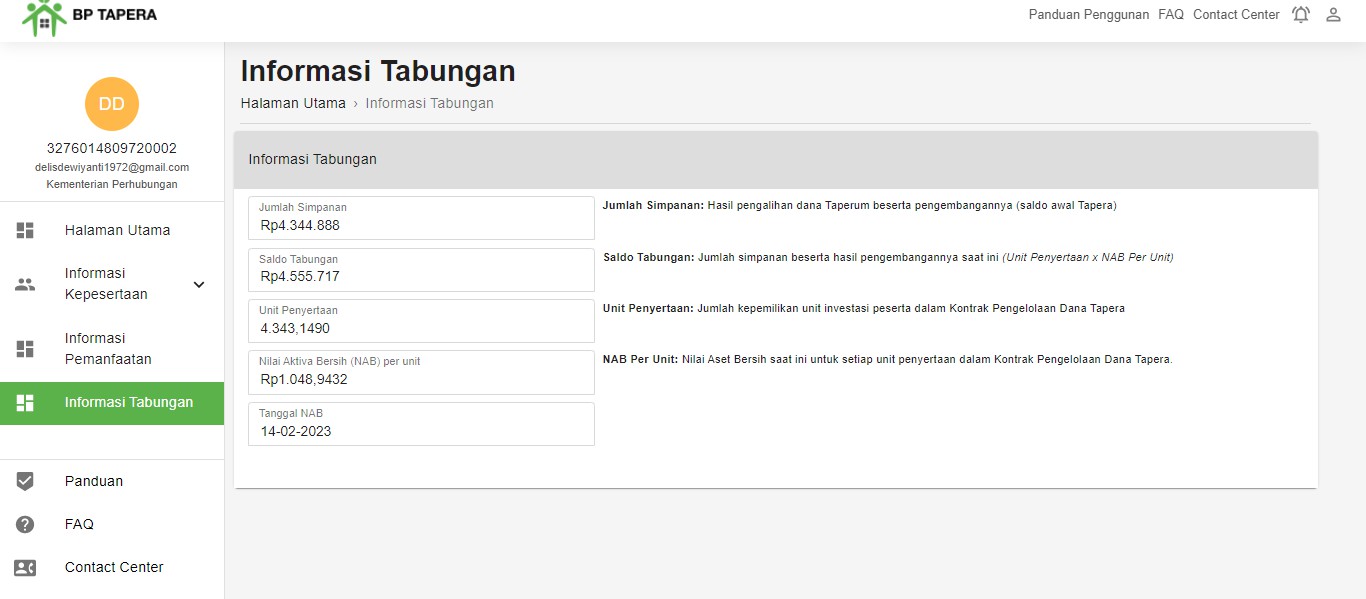 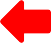 Saldo yang akan diterima ketika pensiun
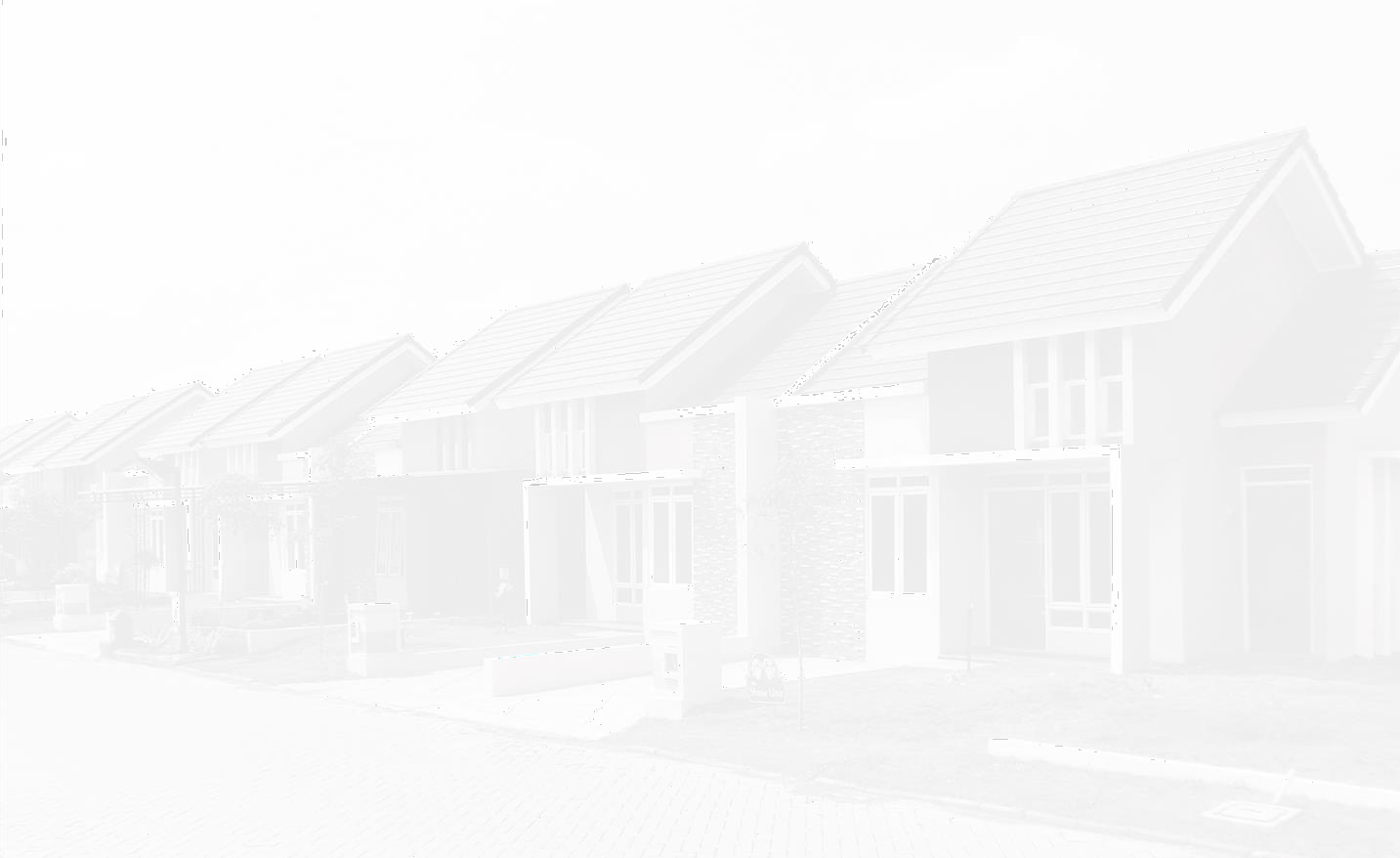 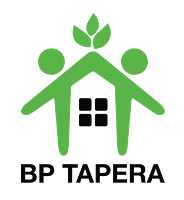 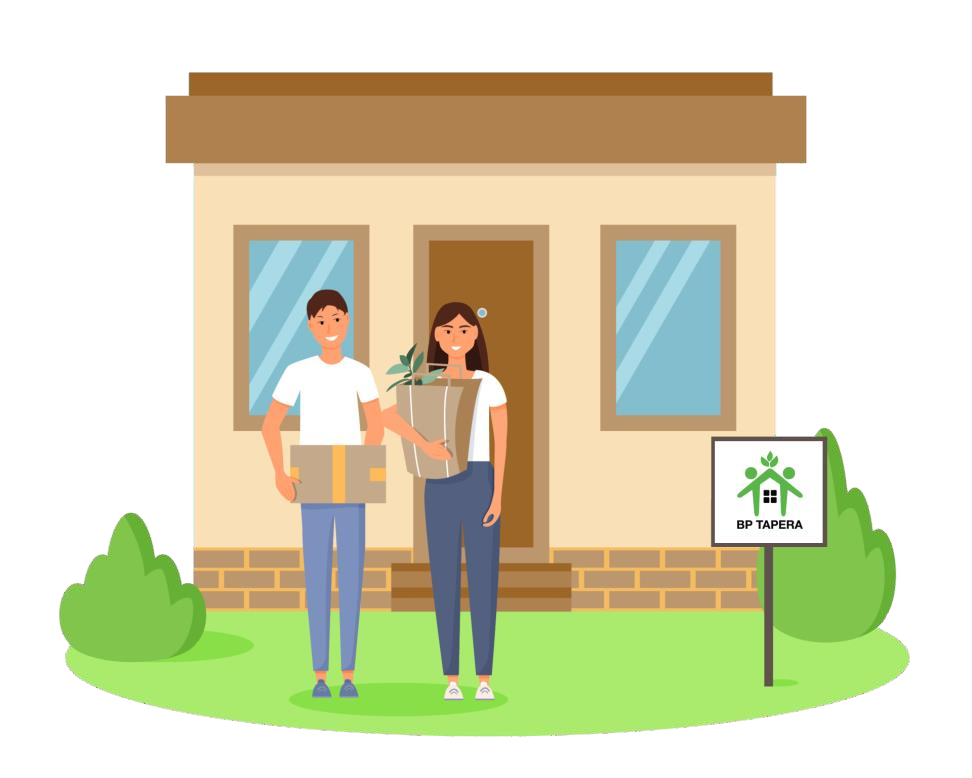 Peserta
Bagaimana Proses Pengembalian Tabungan?
#RumahTAPERA #TabunganRumahTAPERA #KamiAdaUntukAnda
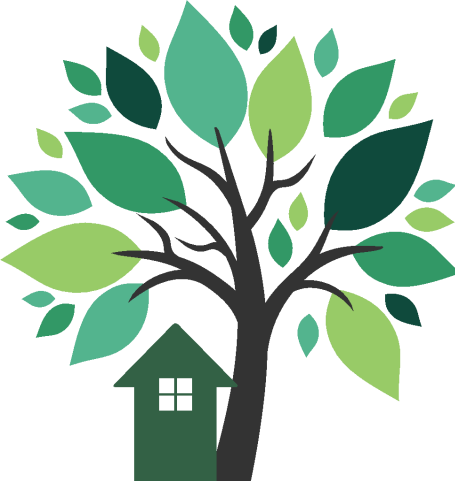 Mekanisme Pengembalian Tabungan
ASN Pensiun dan Ahli Waris
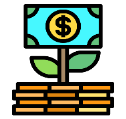 1a	UPDATE DATA
PPK Update Status Pensiun
PPK Update TMT Pensiun
Peserta UPDATE
Nomor Rekening
Bank Tujuan
1b	Ahli Waris
Mengirimkan kelengkapan
dokumen:
Surat Keterangan Kematian
Surat Kuasa Ahli Waris
SK Pensiun
Fotokopi Buku Rekening
Mengirimkan instruksi redemption (pengembalian tabungan)
Transfer ke Rekening Tujuan
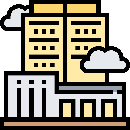 Rekening ASN
Pensiun/Ahli Waris
1a
Pemberi Kerja
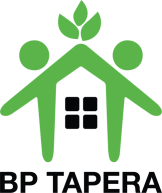 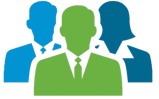 Peserta ASN
3
4
2
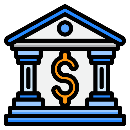 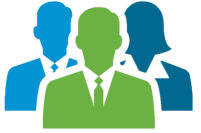 1b
4
Ahli Waris
Rp

Bank Kustodian
4
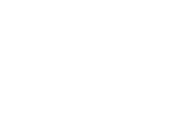 Konfirmasi & Notifikasi
status transfer
4
Pemutakhiran Data Tapera
ASN Pemerintah Kota Semarang
Bagi peserta yang belum registrasi ulang (BELUM TERDAFTAR diaplikasi SITARA) dapat melakukan daftar melalui link sitara.tapera.go.id/registrasi
Jika sudah terdaftar sebagai peserta tapi BELUM TERUPDATE TAPERA dapat dilanjutkan melalui link sitara.tapera.go.id/peserta/login
Bagi Pegawai yang BELUM MENJADI PESERTA TAPERA dengan keterangan #N/A dapat mengisi pada form exel Daftar Calon Peserta. Untuk melakukan cek apakah NIK kita sudah terdaftar melalui link sitara.tapera.go.id/check
Bagi pegawai MUTASI ke Pemerintah Kota Semarang dengan keterangan #N/A dapat mengisi pada form exel Mutasi Masuk Update
Pemutakhiran Data Tapera
ASN Pemerintah Kota Semarang
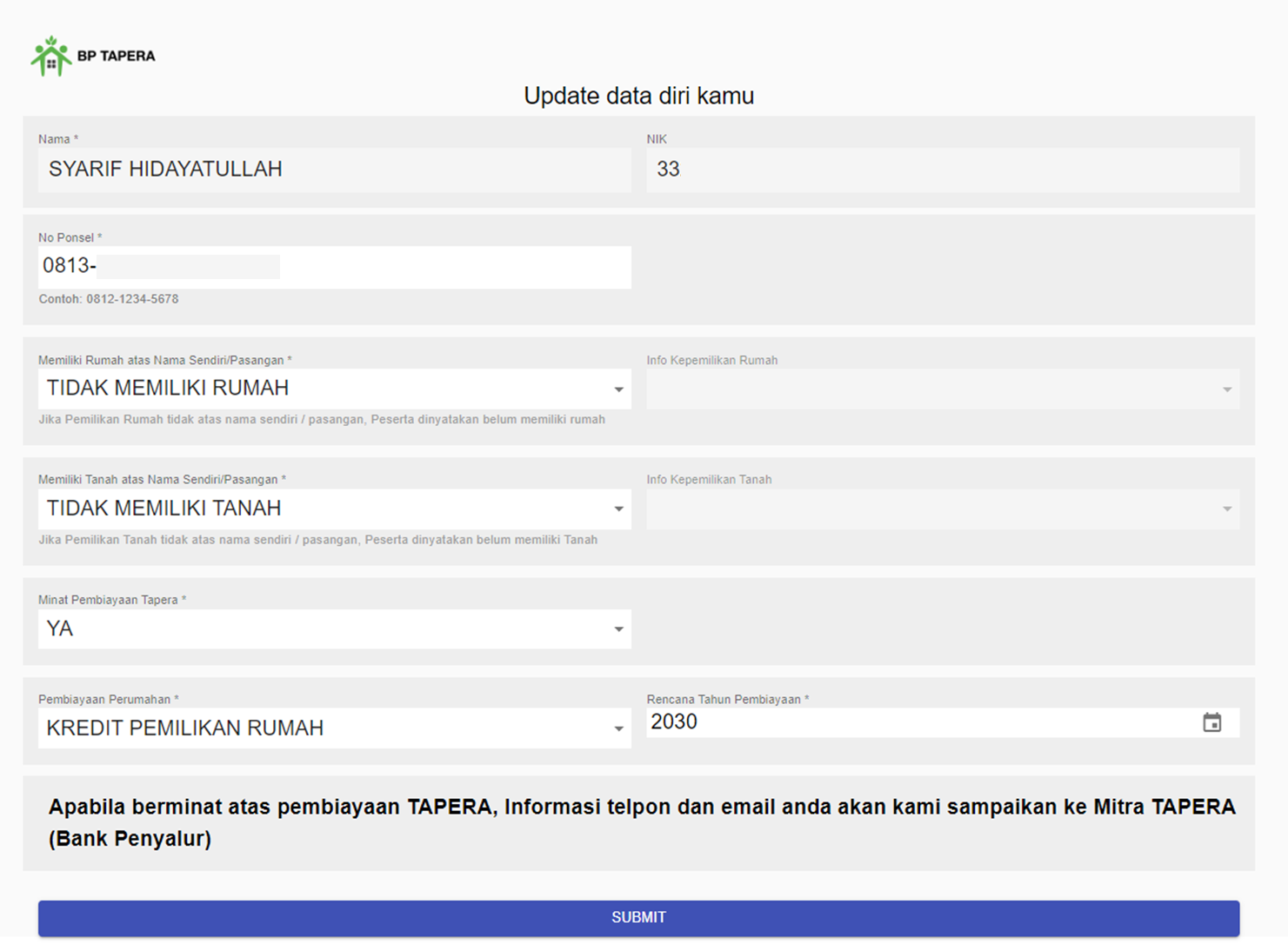 PESERTA BARU
Pemutakhiran Data Tapera
ASN Pemerintah Kota Semarang
PESERTA AKAN PENSIUN
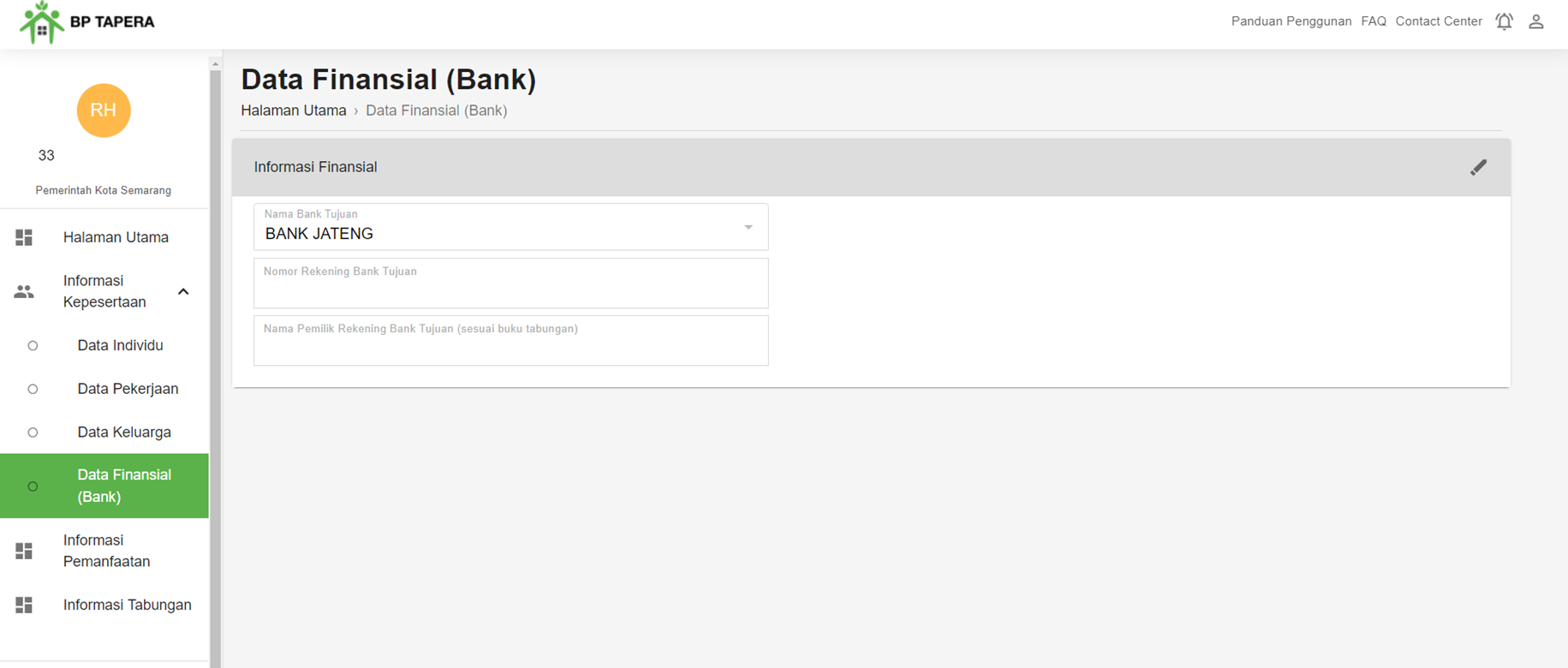 Pemutakhiran Data Tapera
ASN Pemerintah Kota Semarang
LUPA PASSWORD AKUN SITARA?
Masuk pada sitara.tapera.go.id/forgotpassword ,masukkan email akun Sitara Saudara/i. Maka Kode OTP akan dikirimkan ke Email Saudara/i.
Jika Saudar/i sudah tidak dapat mengakses akun Email. Maka, kirimkan data berikut ke pengampu TPP masing-masing dengan Format

Reset Pasword TAPERA/SITARA
NAMA :……………..
NIP :……………..
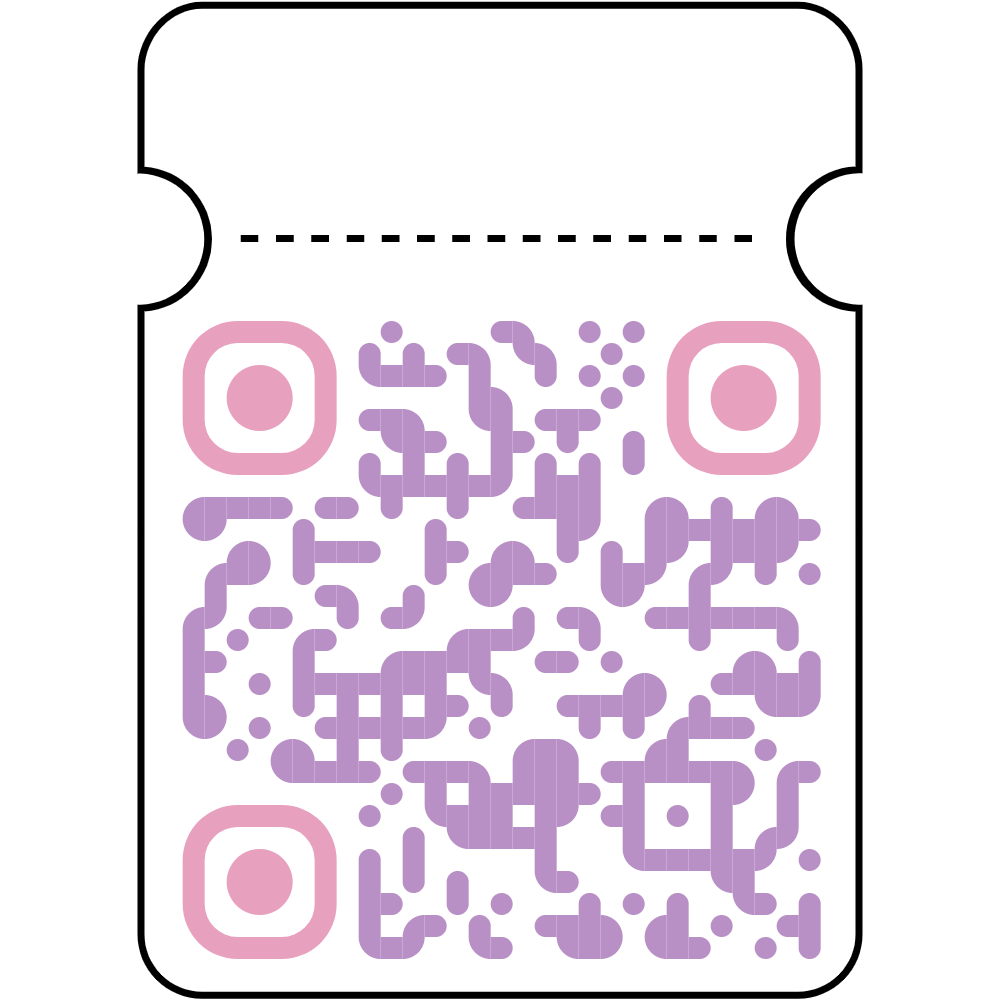 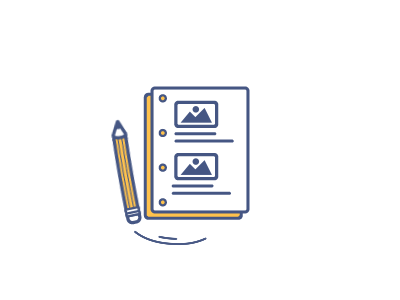 KUESIONER
smg.city/kuesionerbidang4
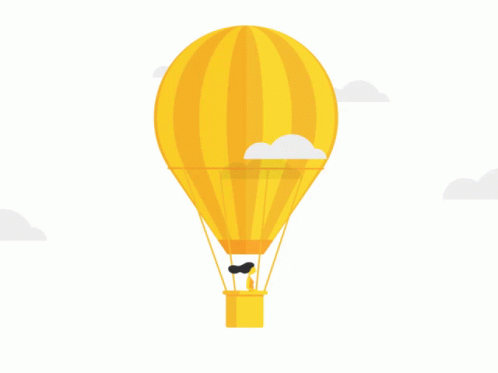 TERIMAKASIH
JANGAN LUPA BAHAGIA